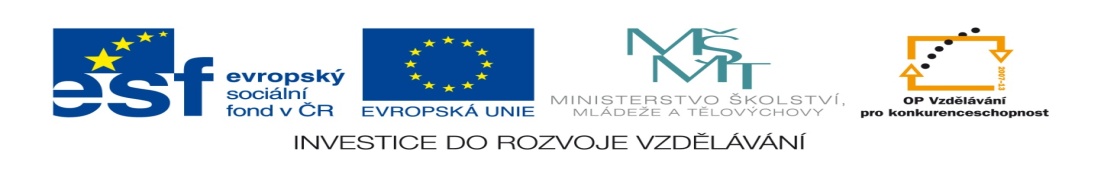 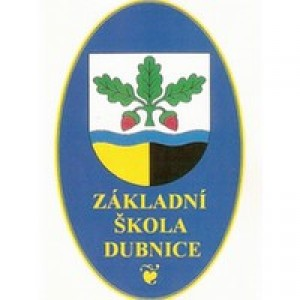 EUpenizeskolam.cz
Název projektu: Moderní škola 2010
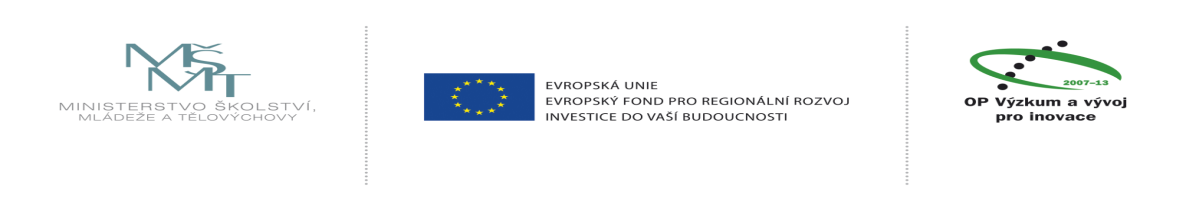 Metodické pokyny s využitím interaktivní tabule
Vzdělávací obor: Jazyk a jazyková komunikace
Předmět: Český jazyk
Typická věková skupina: 7-9 let
Anotace:   Prezentace seznamuje žáky s pořadím vyjmenovaných slov     
                     po V a jejich základním významem. Její součástí jsou
                     přehledy nejčastějších příbuzných slov k jednotlivým 
                     vyjmenovaným slovům a  problémových dvojic slov.
Očekávaný výstup:       Odůvodňuje a píše správně i/y po 
                                            tvrdých a měkkých souhláskách i po obojetných 
                                            souhláskách ve vyjmenovaných slovech, tvoří
                                            věty s vyjmenovanými slovy, dokáže vyhledat vyjmenovaná 
                                            slova v básničce, dokáže vyznačit předpony u vyjmenovaných slov.
Klíčová slova: vyjmenovaná slova po V, příbuzná slova
Pomůcky: interaktivní tabule
Vyjmenovaná 
slova po V
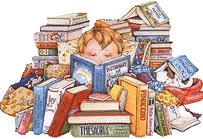 V
VY- VYSOKÝ- VÝT-VÝSKAT- ZVYKAT-ŽVÝKAT- VYDRA- VÝR-VYŽLE- POVYK- VÝHEŇ 
 a slova s předponou VY-, VÝ-
Vyžle výská, povyk tropí,
  Vy se ptáte, proč tak zlobí?
nechce lehce jídlo žvýk
a na vykání si zvykat.
Výrovi zas výheň vadí,
a proto mu vydra radí
vyletět na strom vysoký 
a výt tam jak vlk divoký.
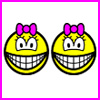 Podtrhni  červeně vyjmenovaná slova  
                  po V.
Význam vyjmenovaných slov:
Oslovit více osob
vy
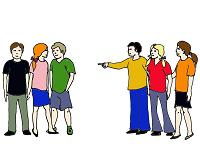 Slova příbuzná
vykat
vykání
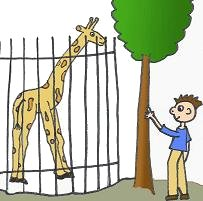 vysoký
Vysoký na výšku
Slova příbuzná
POZOR!!
výška (vysoko) x vížka (malá věž)
výš (do větší výšky) x víš (znáš)
vysoko, výška
zvýšit
vyvýšenina,vyvýšený
vysočina
vyvyšovat se,povyšovat se
Vyšehrad
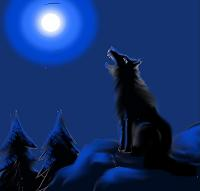 výt
Vydávat pronikavý, táhlý hlas
Slova příbuzná
POZOR!!
vyje (jako vlk) x  vije (věnečky)
výt (skučet)     x   vít (plést)
vyla (vlčice)    x   víla (poh. bytost)
zavýt
vytí
výskat
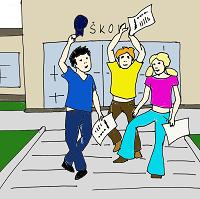 Vysokým hlasem radostně vykřikovat
Slova příbuzná
POZOR!!
výskat (jásat) x  vískat (hladit po vlasech)
výskot
zavýskat
výskání
zvykat
Navyknout si,přivyknout si, uvyknout si
Slova příbuzná
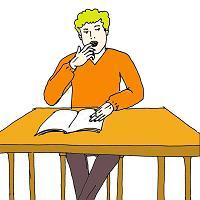 zvyk, zlozvyk
zvyknout si, návyk
navyknout si
odvyknout si
obvyklý
obvykle
žvýkat
Rozmělňovat pohyby čelistí a zuby
Slova příbuzná
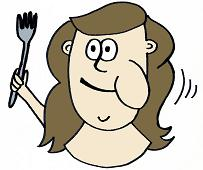 žvýkání
žvýkačka
přežvykovat
přežvýkavec
vydra
Vodní šelma
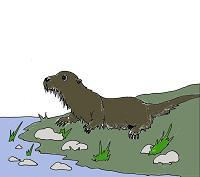 Slova příbuzná
vydří
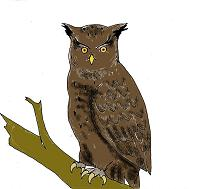 VÝR
Největší sova
Slova příbuzná
POZOR!!
výr (druh sovy)      x    vír (ve vodě)
výří (patřící výrovi) x   víří (prach)
výří
vyžle
Velmi hubený člověk
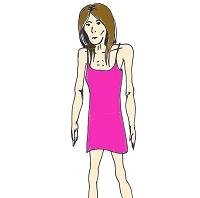 povyk
Rámus, křik, poplach
Slova příbuzná
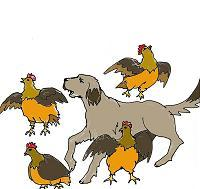 povykovat
povykování
výheň
Ohniště, do kterého se vhání vzduch k zvětšení žáru
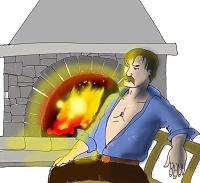 Slova s předponou 
vy-, vý-
Slova příbuzná
POZOR!!
vysel(předpona vy-) x visel (na stěně)
vystoupit
vybrat
vypustit
vydat
vyběhnout
východ
vymalovat
vyskočit
vymalovat
výběr
výstup
vytrhnout
Zelenou barvou vyznačte slova s předponou vy-, vý-
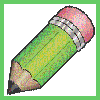 vyhovět
vysušený
vypustit
výška
výr
vydří
výfuk
vydání
výplata
výsměch
vysavač
vykat
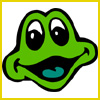 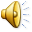 Vy vysoký pane, než něco se staneDbejte naší rady, přestaňte nám tadyVýt jako pes, houkat jako výr, prskat jako vydraVýskat jako dítě, nebo pro ten povyk odvede vás švidra
Šatlava je výheň, blech a štěnic líheň, budete si zvykatNocovat na pryčně, pít jenom vodu, staré kůrky žvýkatVy vysoký hochu nám vyhovte trochuVyskočte vykročte vystupte východemAť pak nejste v lochu
ZDROJE
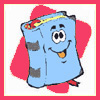 http://skolakov.webnode.cz/cesky-jazyk-3-trida/
http://mkln.cz/kid/kid.html
http://www.mojecestina.cz/gramatika/vyjmenovana-slova/c2008111503-vyjmenovana-slova-po-v.html
http://dum.rvp.cz/materialy/vyjmenovana-slova-po-v.html
Blumentrittová, V., Bukáčková, J. Český jazyk zábavně 3. ročník. Blug. ISBN: 80-85635-98-4
Český jazyk 3:Učebnice pro 3.ročník, Brno:Nová škola,2002,ISBN:80-85607-38-7
Pečonková, L. Pomocníček pro školáky. Olomouc: Rubico, 2004, ISBN:80-7346-006-8
http://www.karaoketexty.cz/texty-pisni/patrasova-dagmar/vy-95822